das Kino
Retrieval Activity
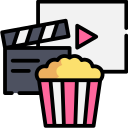 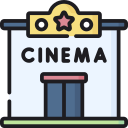 Key Vocabulary:
Key verbs:
Translations
Writing Write a response to each of the bullet points
© We Teach MFL